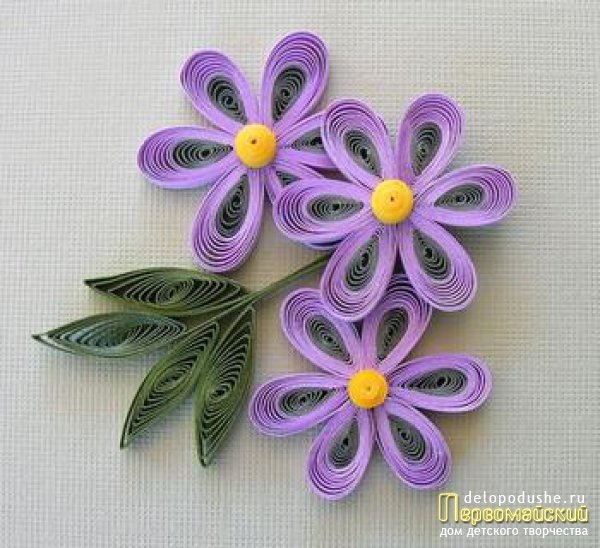 Бумажная 
              филигрань
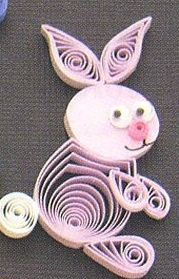 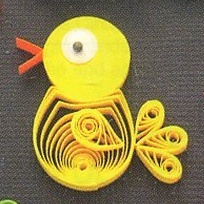 Автор проекта: 
Елькина  Елизавета
Ученица 3а класса 
МКОУ СОШ №14 г. Слободского
Руководитель проекта: Ощепкова Н.В.
Бумагокручение
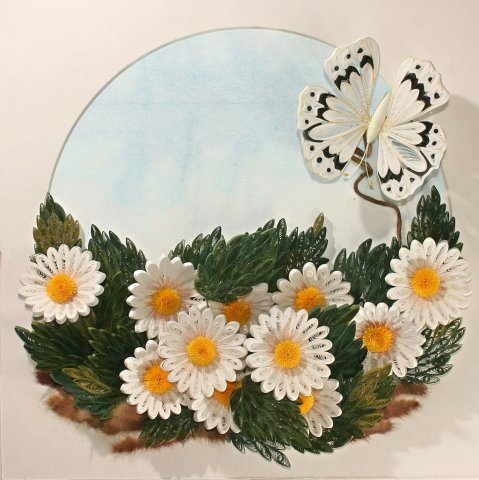 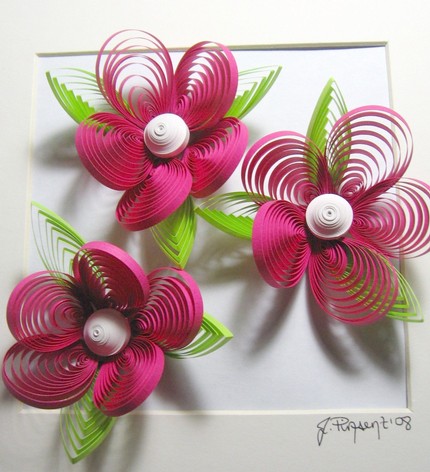 Цель
Овладеть искусством бумагокручения
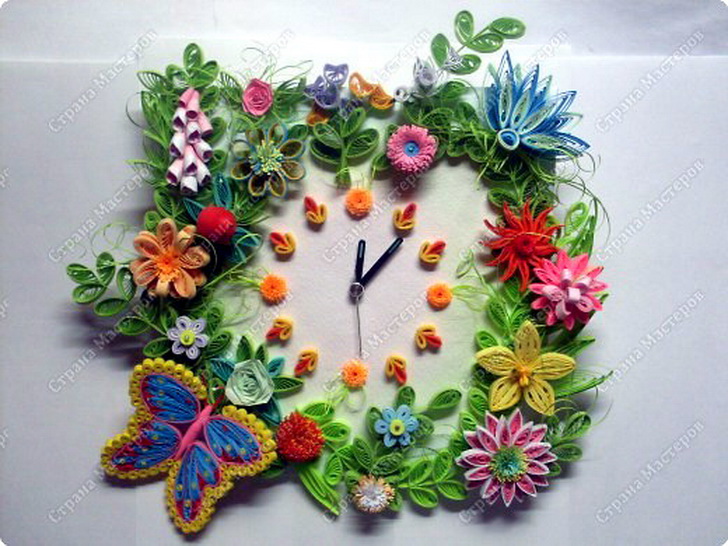 Задачи
1.  Узнать, что такое квиллинг
2.  Научиться технике квиллинга
3.  Систематизировать знания в данной технике
4.  Создать выставку работ  и   буклет
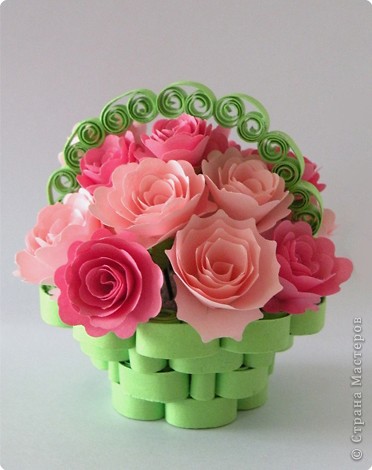 Гипотеза
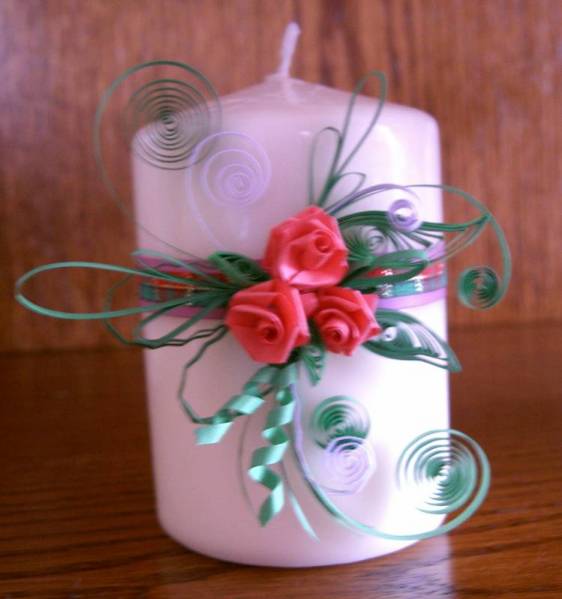 Предполагаю, что техника квиллинга может сочетаться с другими видами искусства
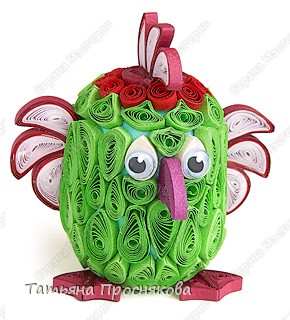 План
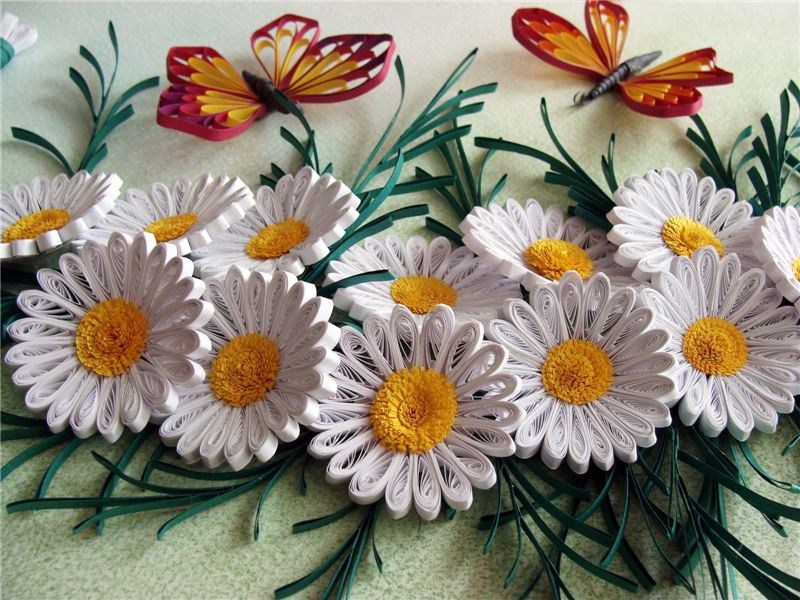 1. Беседа с родителями
2. Посещение библиотеки
3. Использование электронных источников информации
4. Интервьбю с работниками магазина "Бумага"
История возникновения
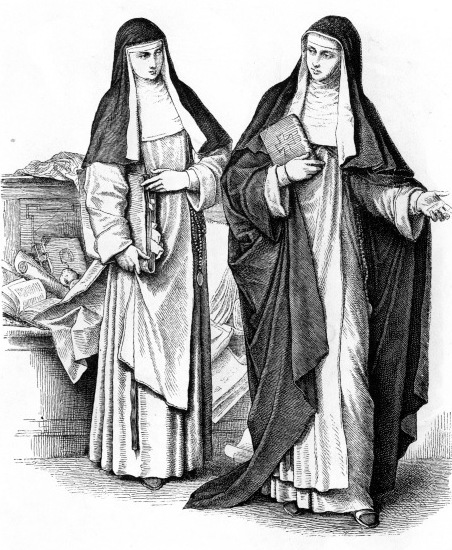 «quilling» — от слова «quill» или «птичье перо»
Европа, конец 14-начало 15 века
монахини создавали изящные медальоны, закручивая на кончике птичьего пера бумагу с позолоченными краями.
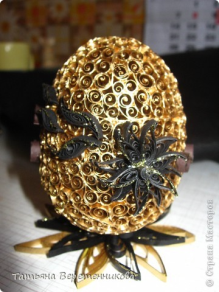 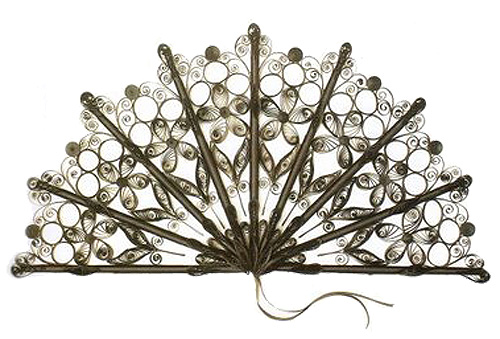 в Средневековье искусство для дам из богатых слоев общества(дорогая бумага).
хобби в странах Западной Европы
в 15 веке –искусство
 в 19 веке — дамское развлечение
большую часть 20 века оно было забыто
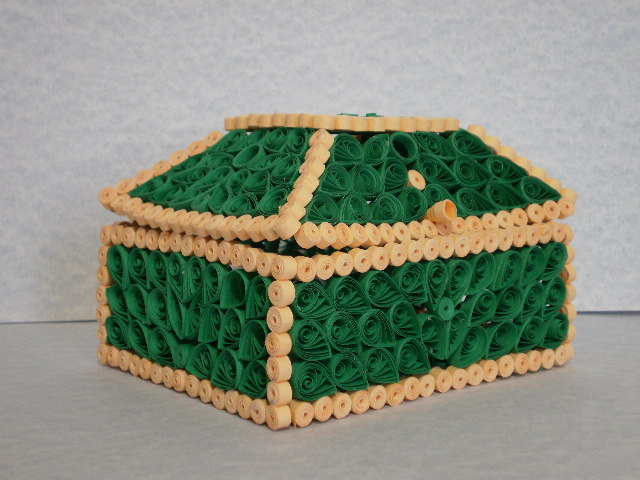 Это нужно знать:
В Южной Корее существует целая Ассоциация любителей бумажной пластики.
В Англии принцесса Елизавета всерьёз увлекалась искусством квиллинга, и многие её творения хранятся в музее Виктории и Альберта в Лондоне.
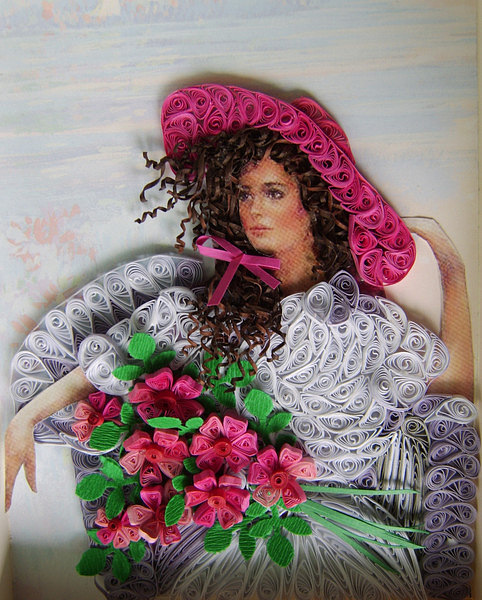 Базовые формы квиллинга
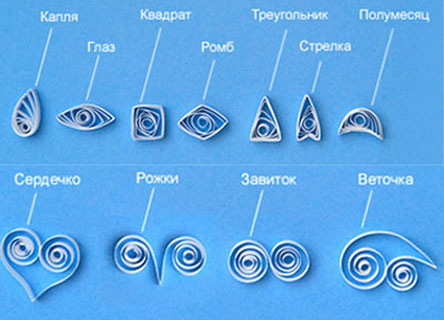 Лучший вариант: ширина полоски – 5 мм, длина – длина альбомного листа.
Критерии отбора бумаги
Гибкость
Толщина
Прочность
Цвет
Структура бумаги
Первый опыт
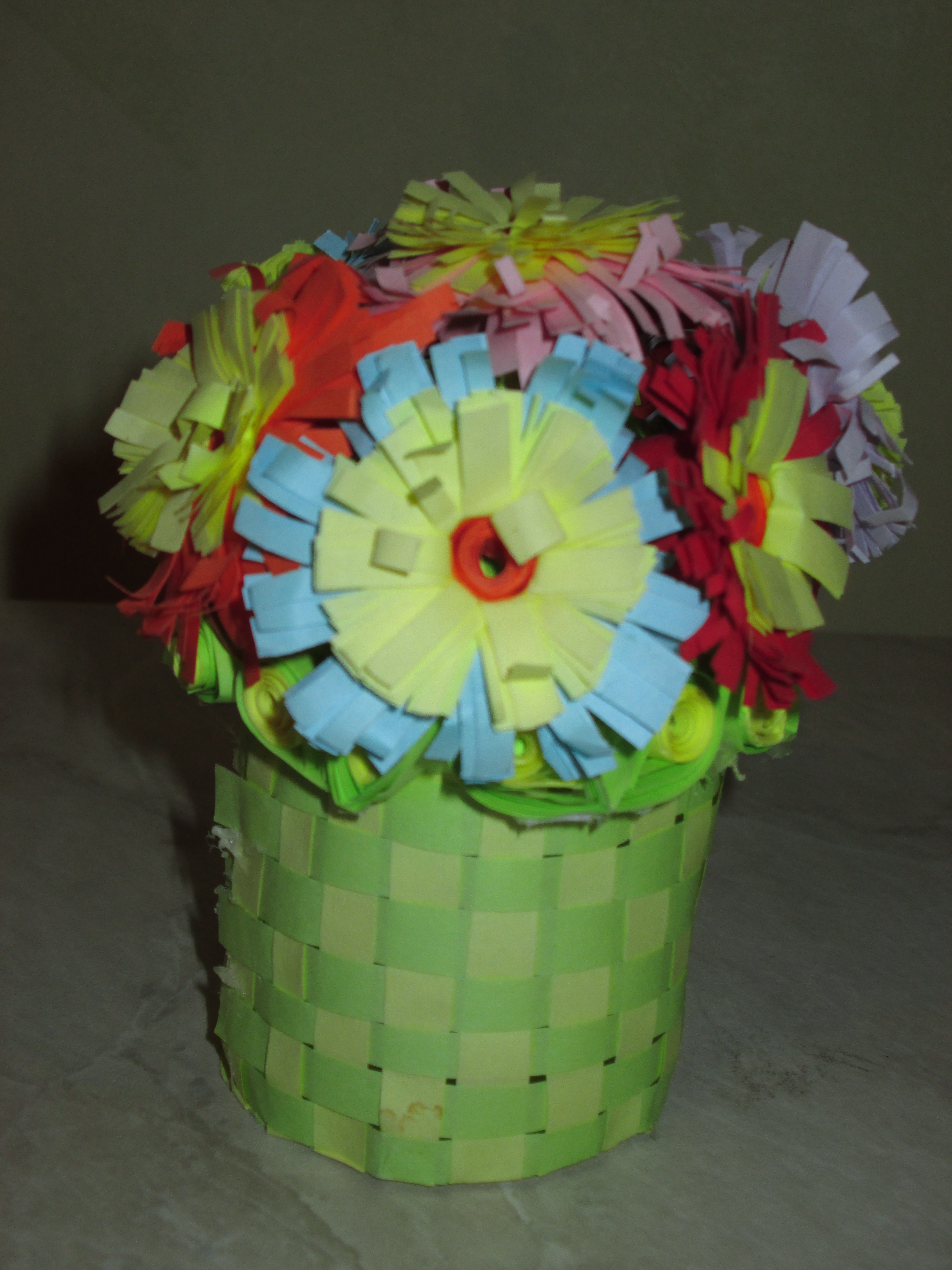 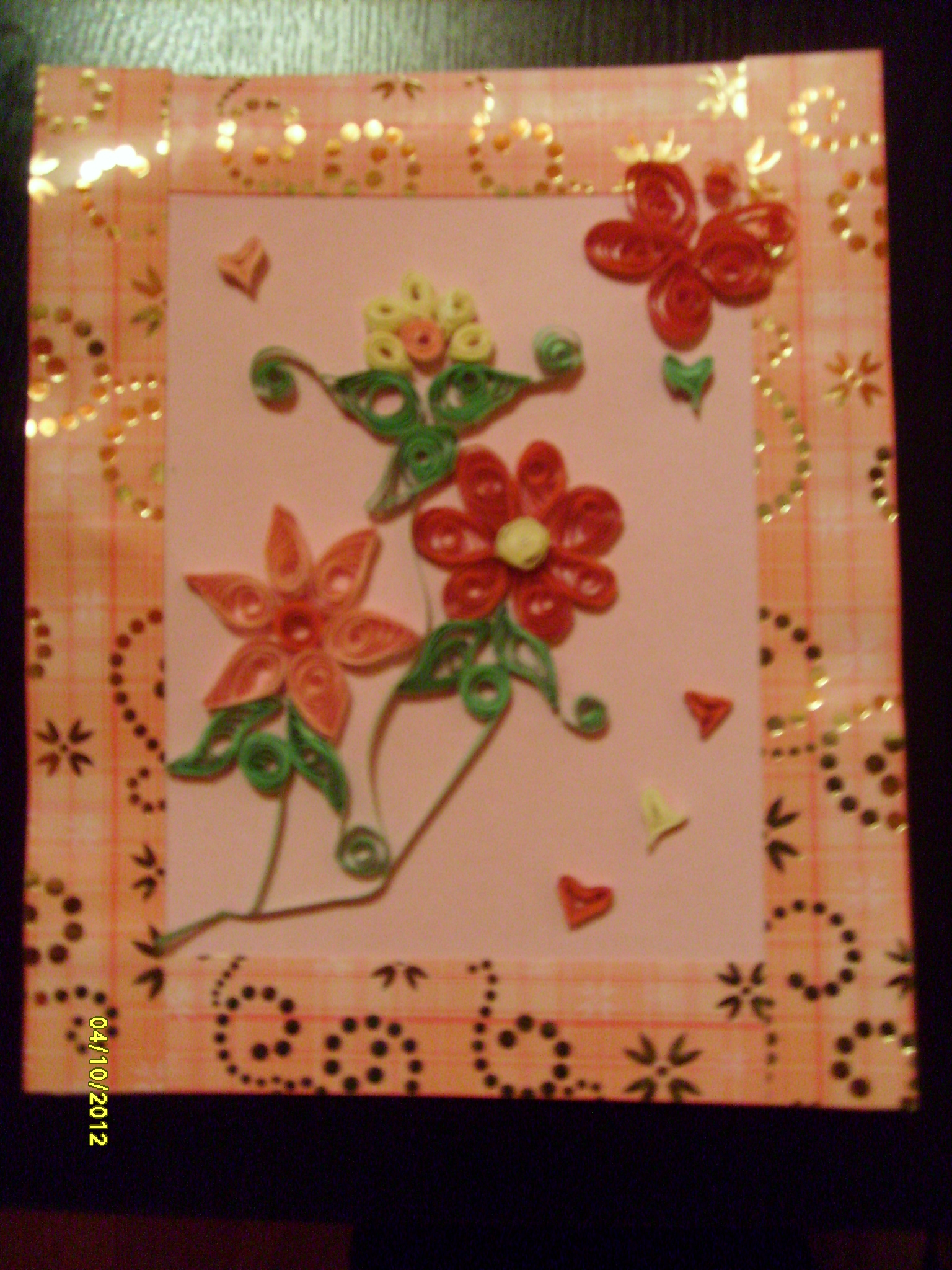 Классификация изделий
Изделия
Объемные
Плоские
Квиллинговые+другая техника
Квиллинговые
Образцы  плоские
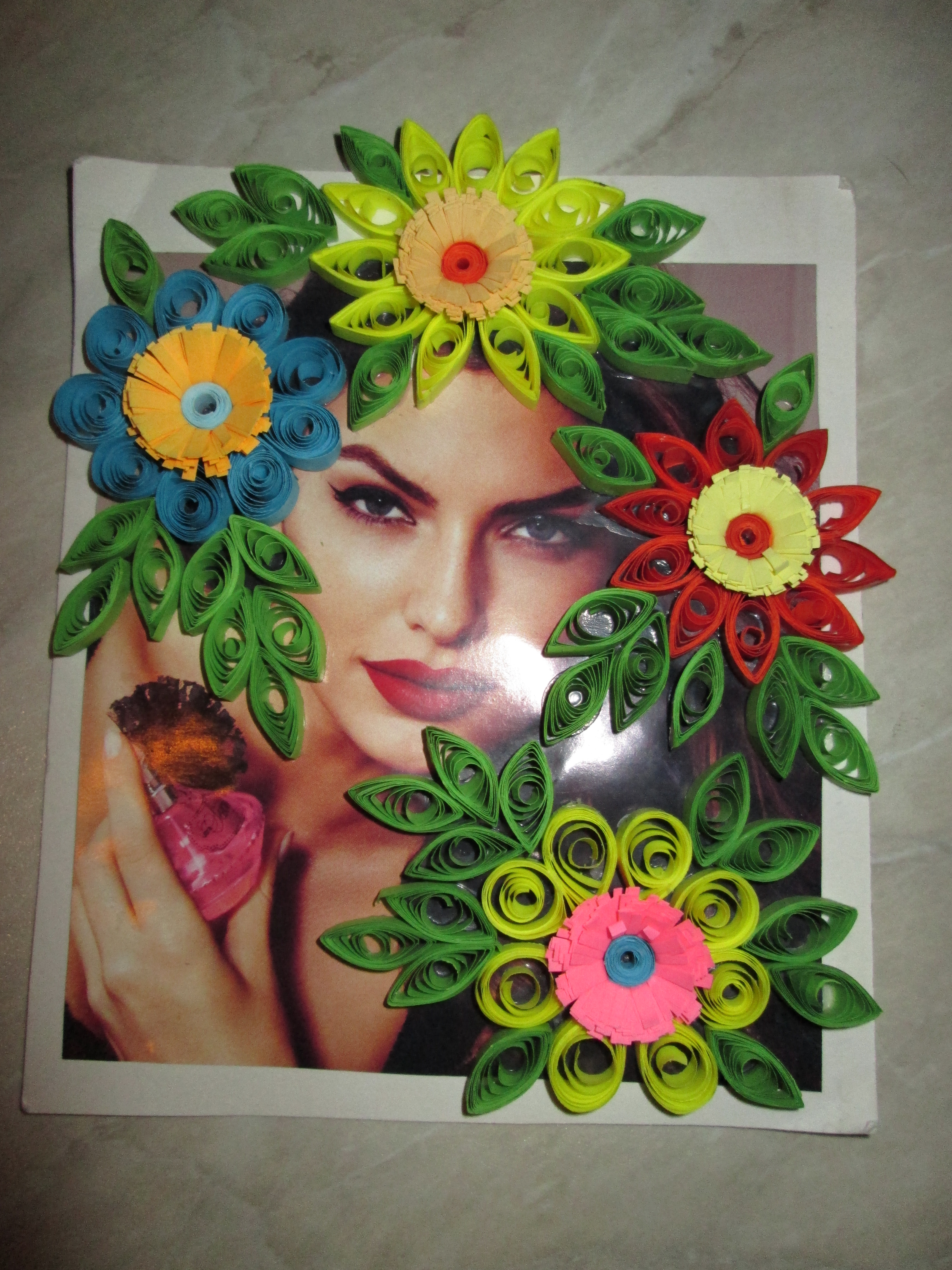 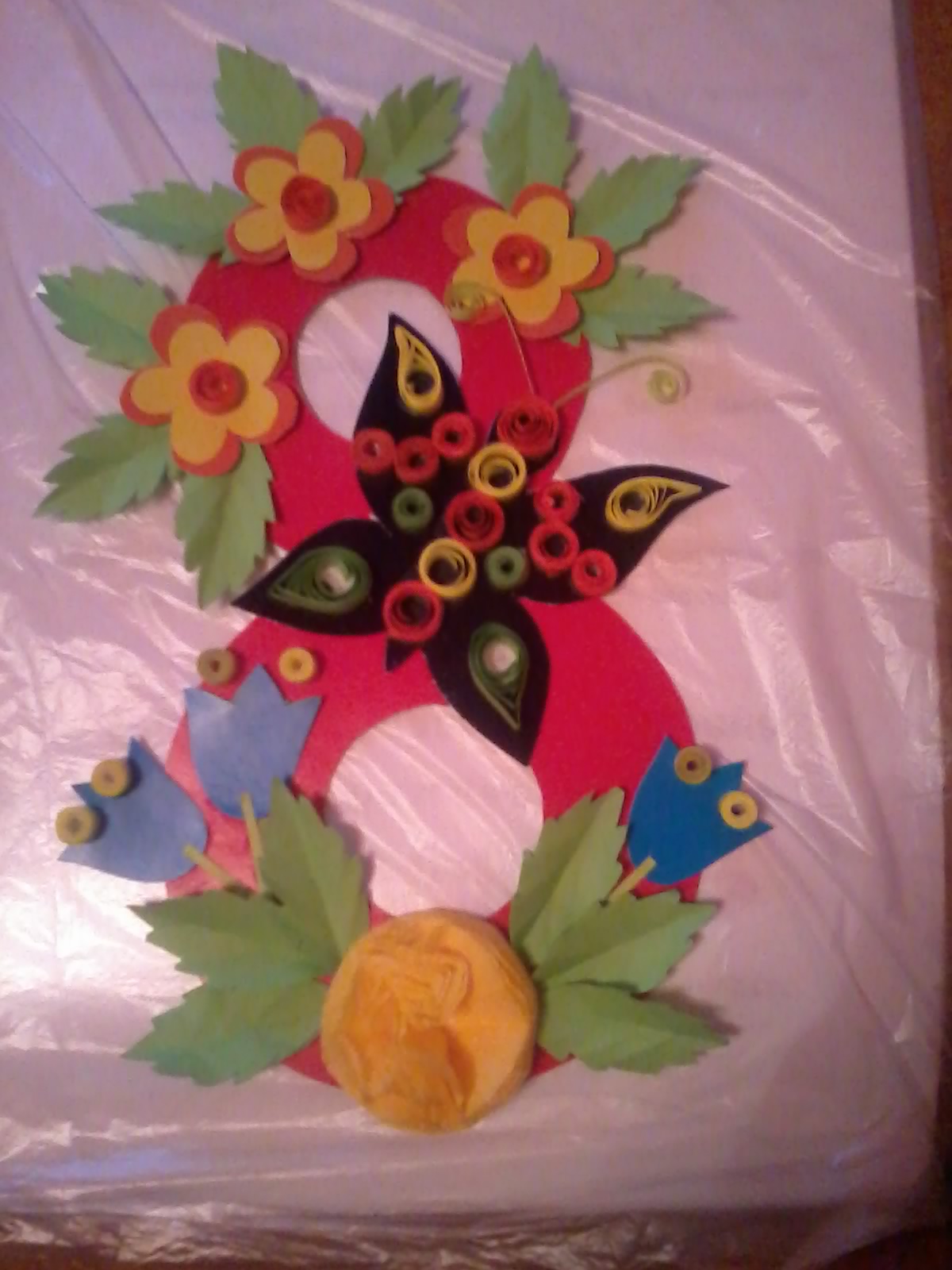 Объёмные
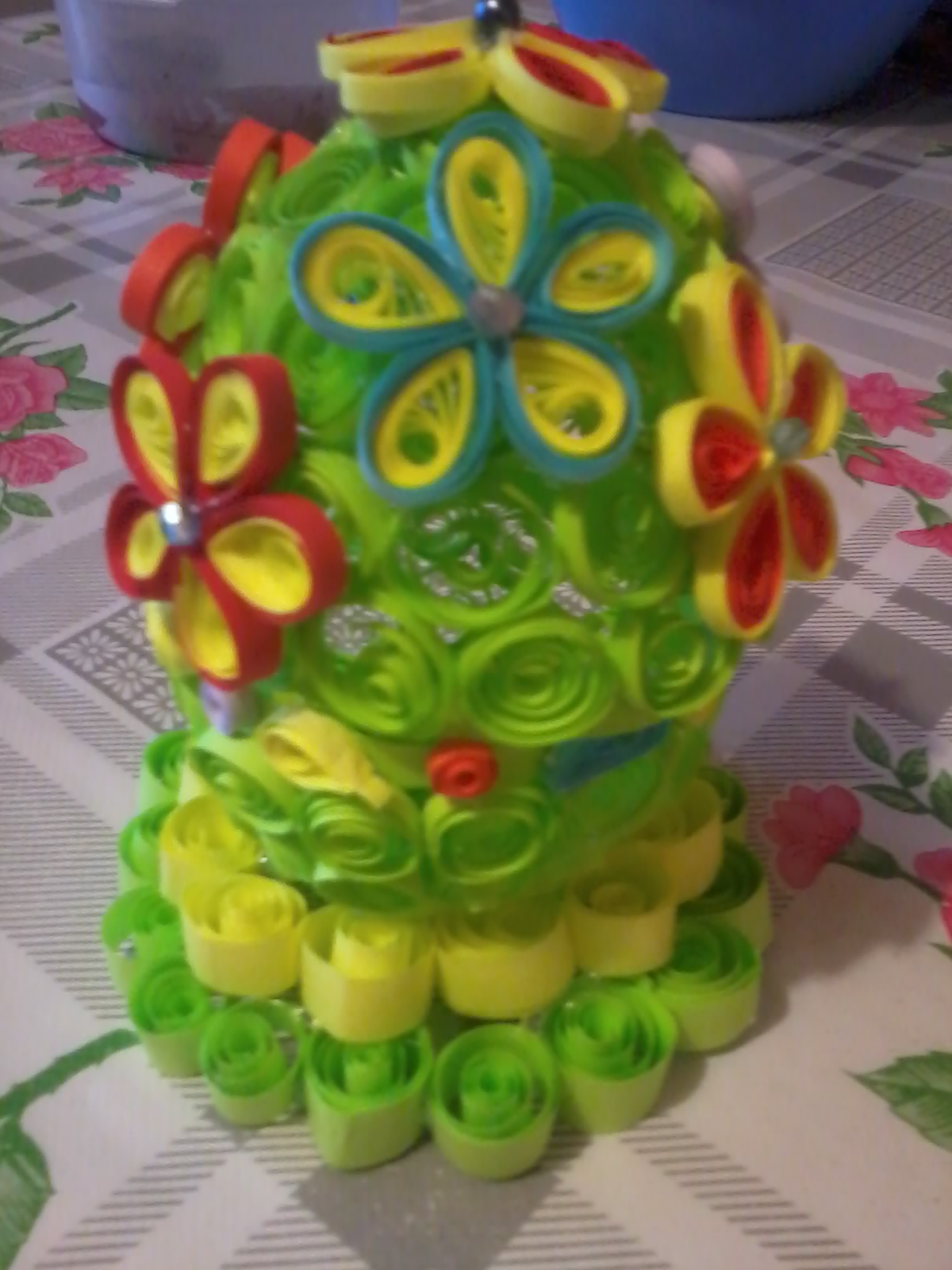 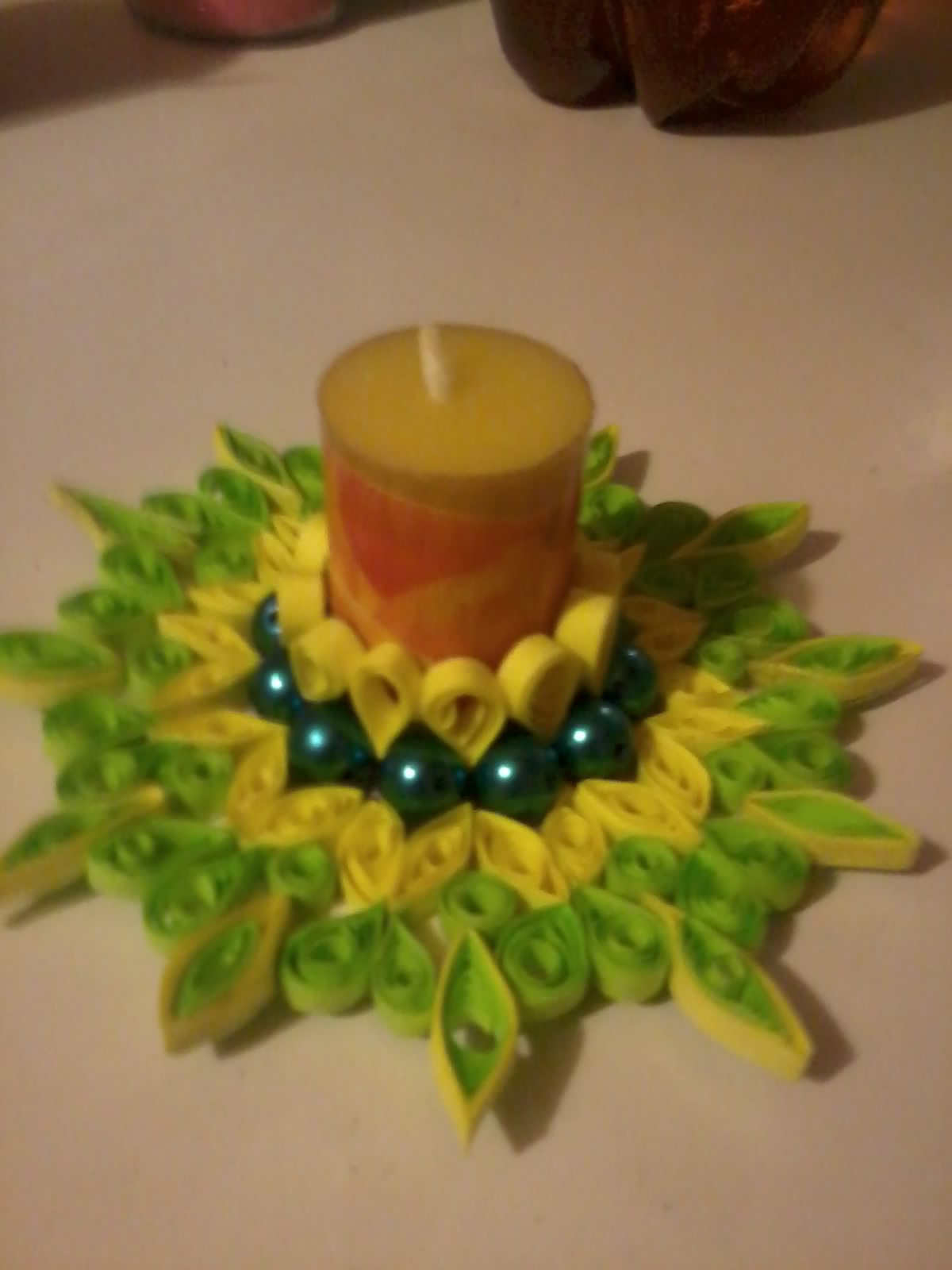 Квиллинг + другая техника
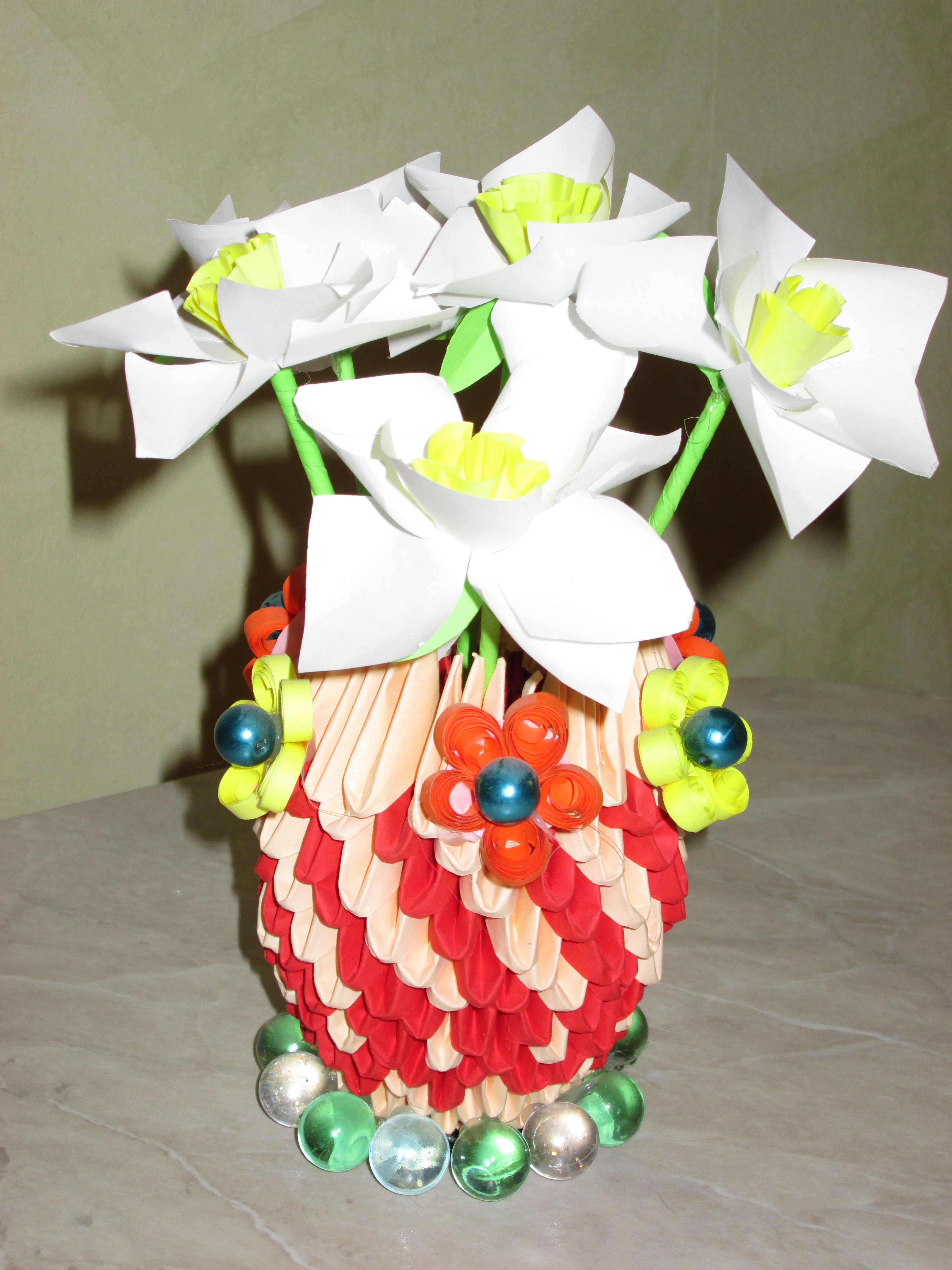 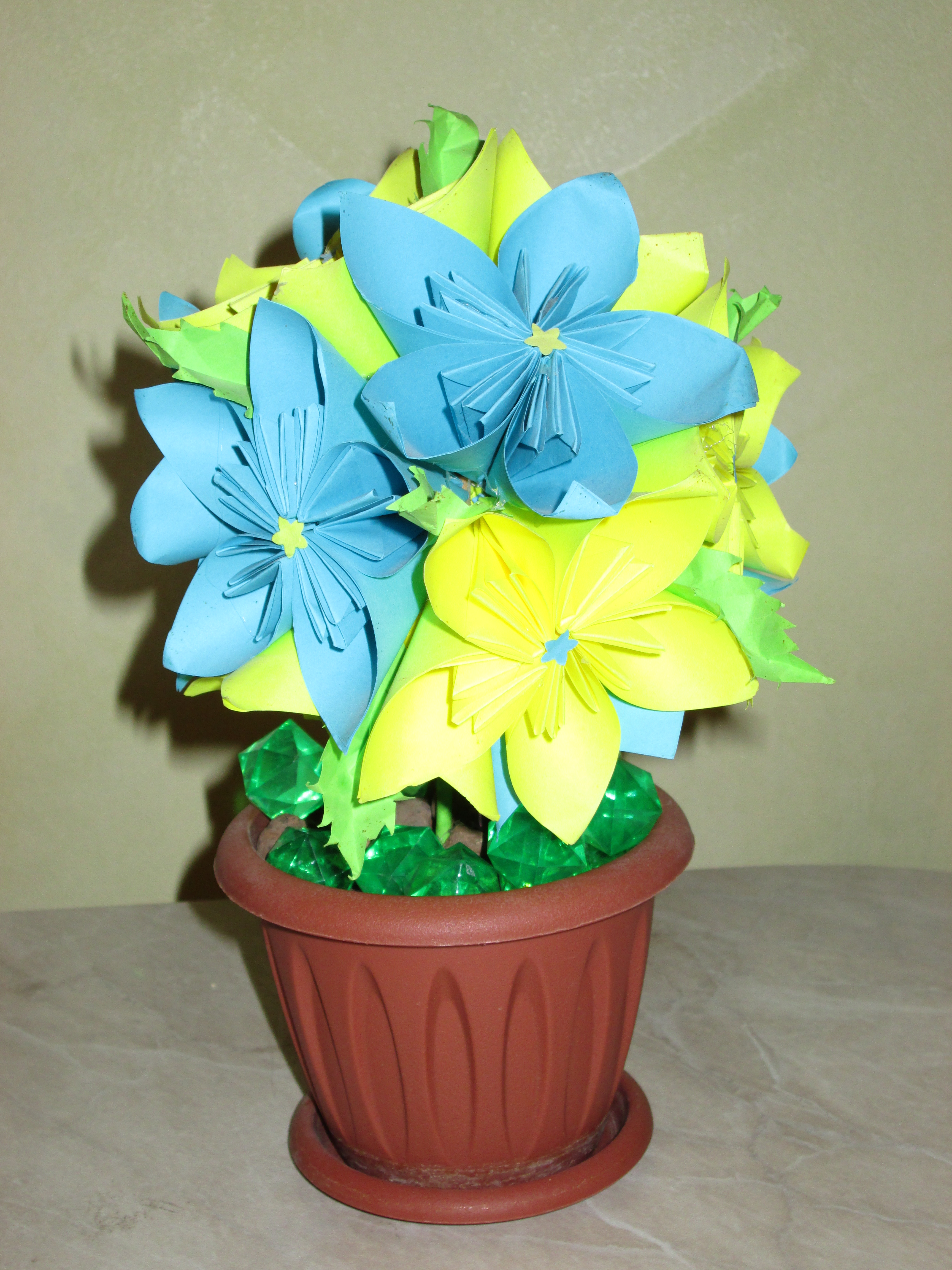 оригами              кусудама
Вывод
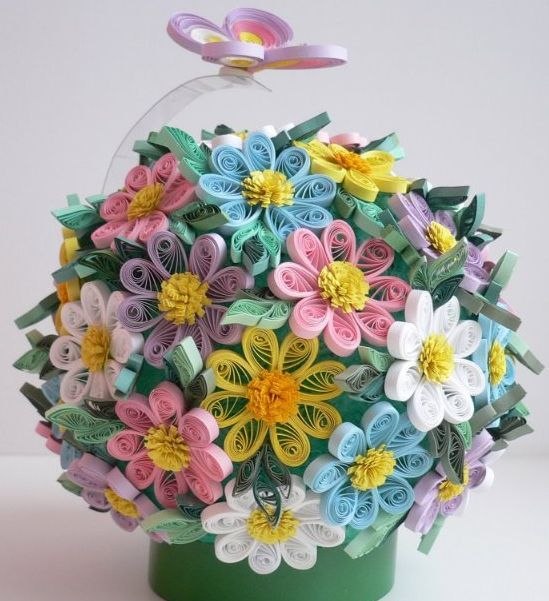 Я достигла поставленной цели  - 
овладела  искусством квиллинг
http://1.bp.blogspot.com/_2zzuKstzZNU/SxAYVYzVxBI/AAAAAAAACLM/LfvFI8eVTV8/s1600/Quilled-Snowflakes-mollysmith.jpg
http://ru.wikipedia.org/wiki/Бумагокручение
http://stranamasterov.ru
http://1.bp.blogspot.com/-eZlkTQ8Oey4/T0R6JGPBOII/AAAAAAAADZs/XITYCUCR27Q/s1600/quilling_art.jpg
http://irinahollay.ru/quilling/9-tehnika/5-instrument-kvilling
http://imagepost.ru/images/139/K9XAnzP31.jpg
http://more-idey.ru/wp-content/uploads/2012/05/069449.jpg
http://zakromarukodeliya.ru/_mod_files/ce_images/instrumenti/7.jpg